デジタル地図-Map Generator-活用実証モデル公募応募用紙
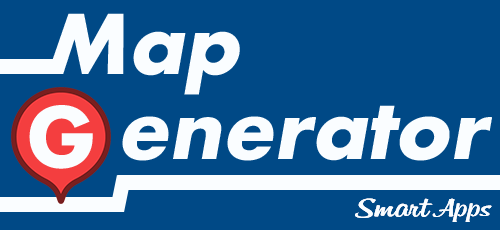 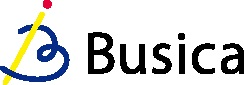 1
「Map Generator-活用実証モデル」　本資料の目的
本応募用紙は、「Map Generator-活用実証モデル」への公募に関し、企業様または団体様等（以下「事業体」という）が必要事項等を記入いただくための応募用紙です。
ご提出いただいた応募用紙は、審査が完了次第弊社にて廃棄させていただきます。
あくまで公募審査にのみ活用させていただきます。
2
「Map Generator-活用実証モデル」　応募方法等
本応募用紙に必要な情報を記載の上、ご応募ください。
応募に際して、何かご不明な点がありましたら下記記載の担当者までお問い合わせください。
ご応募の期間は、2022年5月10日～2022年5月31日までとなります。
ご応募は、以下のURLよりアクセスしてご応募ください。　https://fgcloud.smartapps.jp/form?id=6253c2d1d3e34c92d7e95c96
審査結果は、2022年6月10日にご応募をいただきましたすべての事業体担当者までご連絡をいたします。
Map Generator-活用実証モデル 公募事務局

　　株式会社ビジカ　Webソリューション事業部　樋田（ひだ）
　　電話番号：03-5812-4361 （平日 9:00～18:00）
　　　※新型コロナウィルスの感染予防を考慮し、交代での出社となっています。そのためお問い合わせは、なるべく以下の
　　　　　お問い合わせフォームのご利用を推奨します。
　　 https://www.busica.co.jp/form/websol.html　　　※ご用件で、「位置情報ソリューション　Smart Apps Map Generator(デジタルマップ生成)」
　　　　を選択してください。
3
「Map Generator-活用実証モデル」　目次
※本応募用紙に適宜行またはページを追加していただいても差し支えありません。
※追加で資料が有る場合は、応募フォームに添付が可能です。
4
「Map Generator-活用実証モデル」　１.基本情報
5
「Map Generator-活用実証モデル」　１.基本情報
・・・その他追記をしたい基本情報があれば、ご記載ください
6
「Map Generator-活用実証モデル」　２.応募動機
・・・ご応募の動機についてご記載ください。
7
「Map Generator-活用実証モデル」　３.デジタルマップ利用種別等
8
「Map Generator-活用実証モデル」　４.体制等
・・・実行に当たっての体制図をご記載ください。※ 各部署の名称・責任者名も合わせてご記載ください。
9
「Map Generator-活用実証モデル」　５. Map Generatorの活用方法について
・・・どのようなご利用方法を想定されているのか？記載をしてください。
10